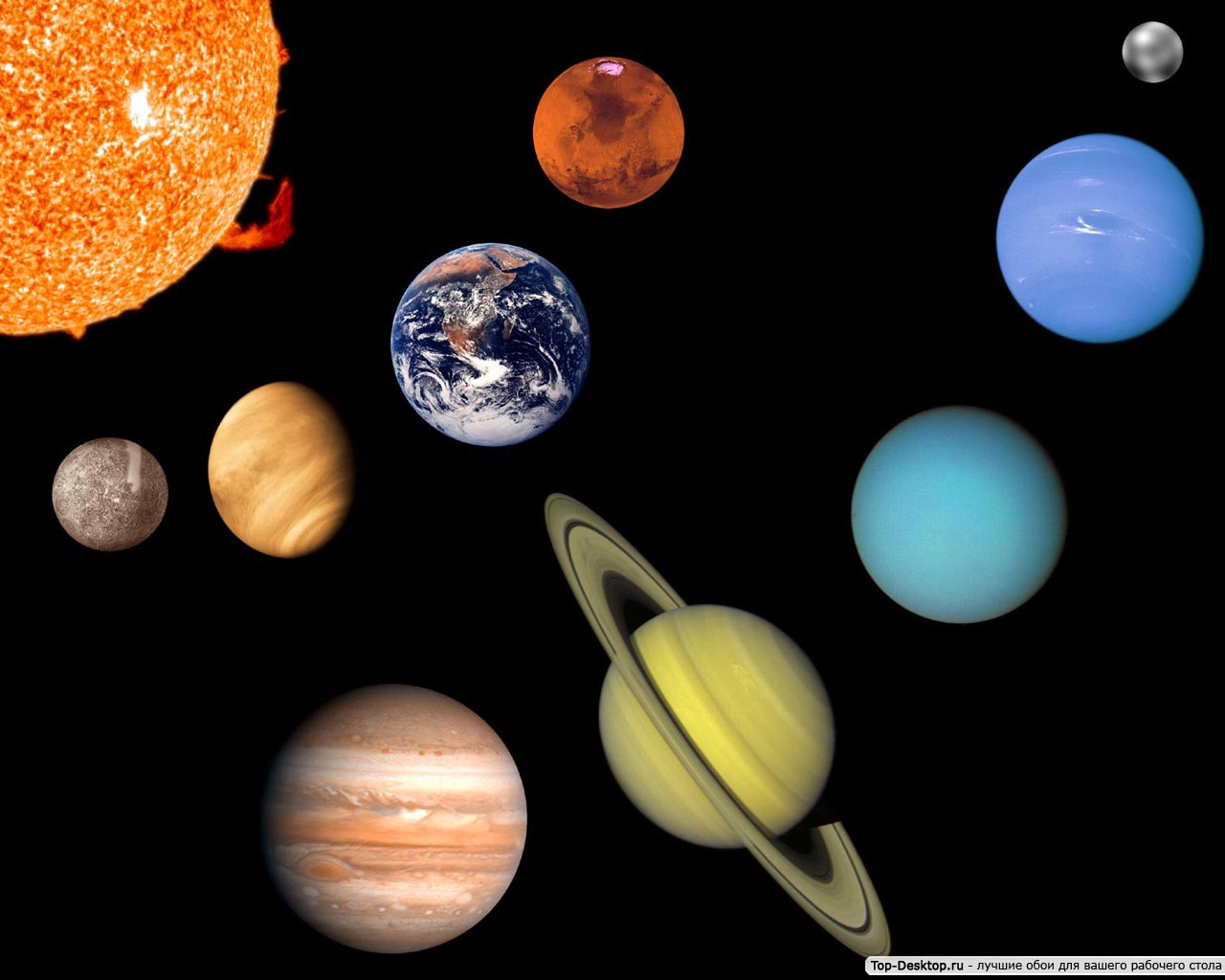 Планеты солнечной системы
планеты Солнечной системы
Спутники планет
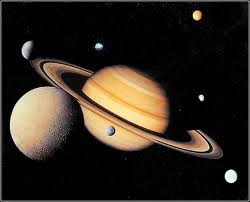 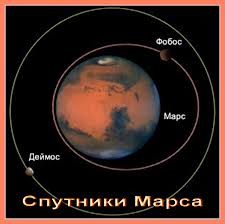 Смена дня и ночи
Смена времен года
Назови планеты Солнечной системы